Information services committee
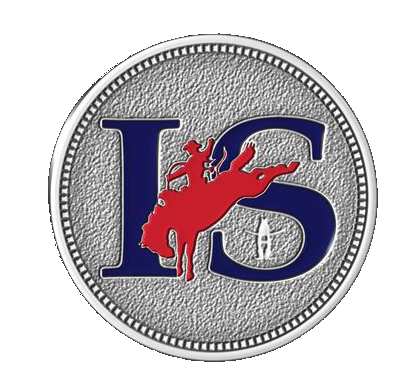 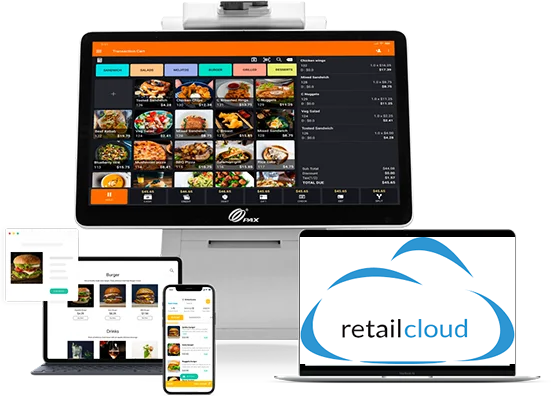 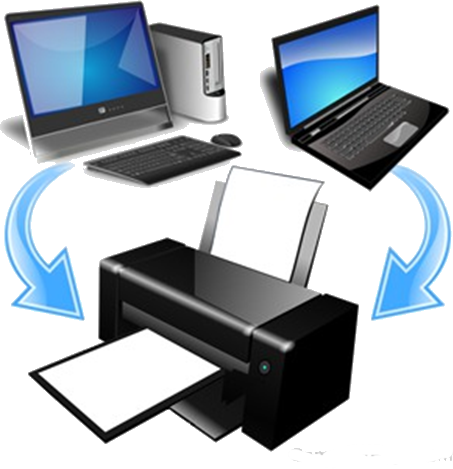 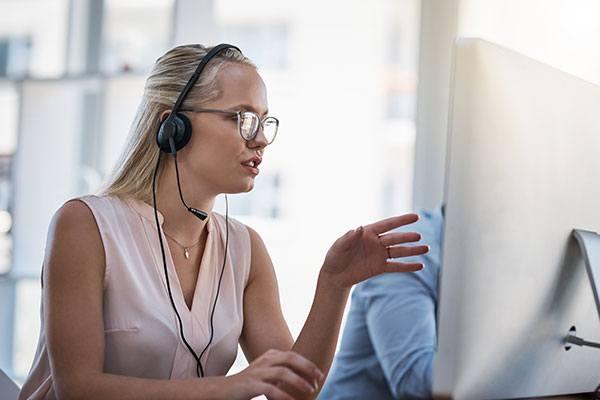 Support \ Training
Computer Devices
POS \ Merchandise
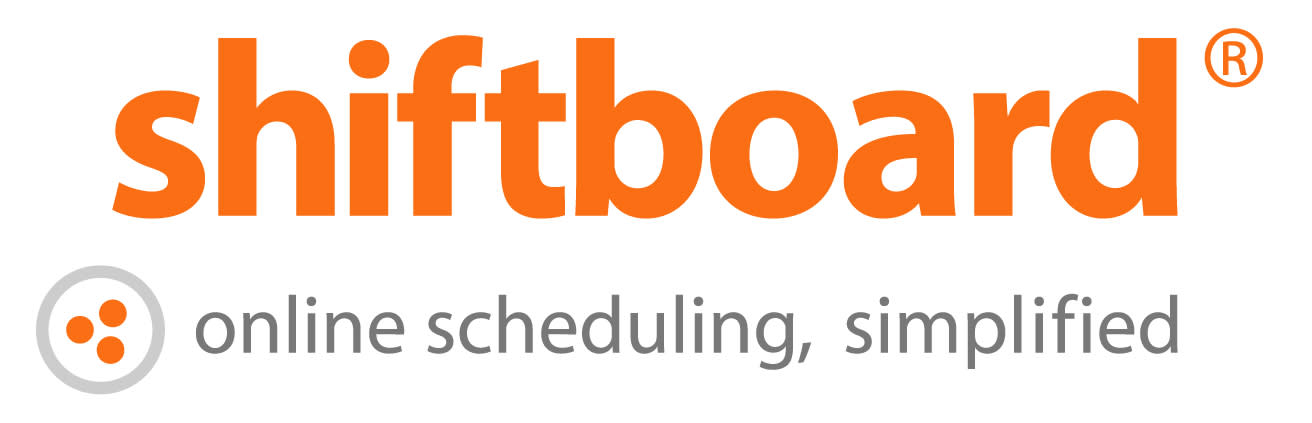 Shiftboard
Overview
Committee Scheduling application, since 2010
External vendor/software, managed internally by ISC & HLSR IT
2023 Usage
2023 – 68 committees, over 90,000 shifts
Issues
Trading Shifts
Reporting
2023 Usage
shiftboard
What Have We Been Doing
Met w/ Shiftboard Software Engineers, Information Services, and HLSR IT
Functionality of shift trade feature, reporting
Shiftboard Task Force: Evaluated 7 alternative shift scheduling applications.



3 New Support Teams: Shiftboard Support, Shiftboard Training, Committee Outreachftboard@hlsr.com
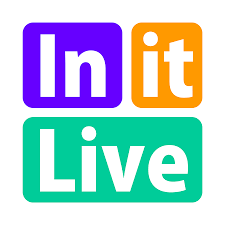 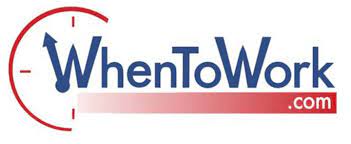 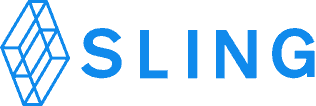 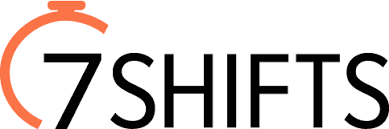 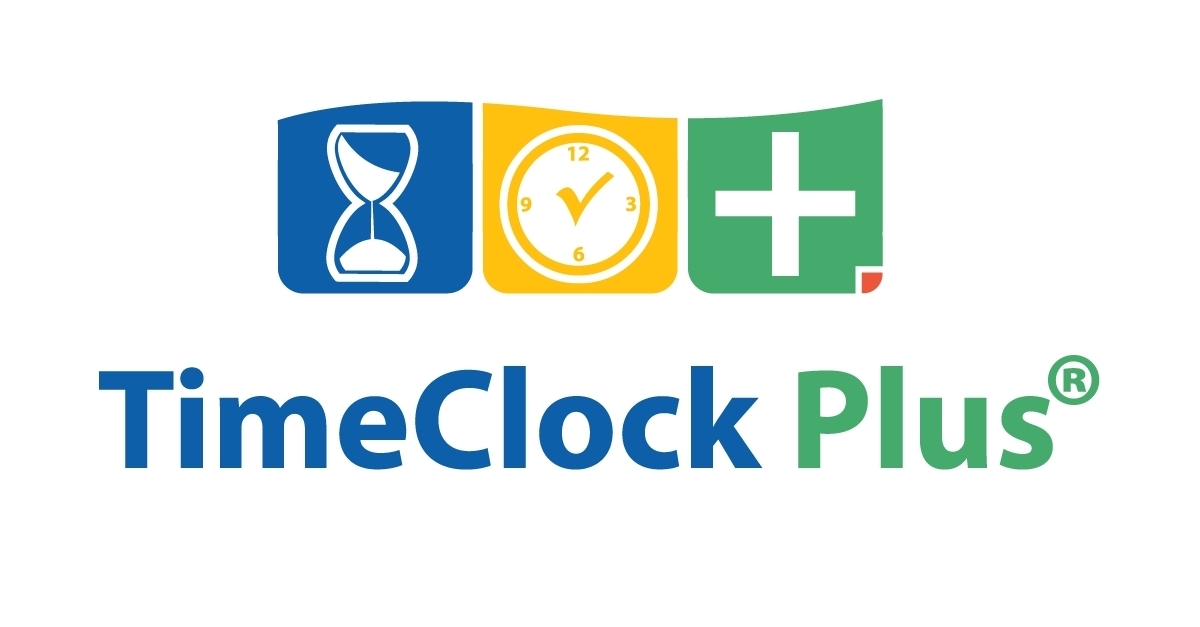 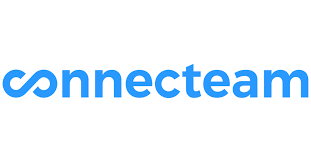 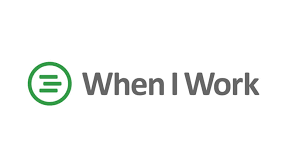 What Can You Do
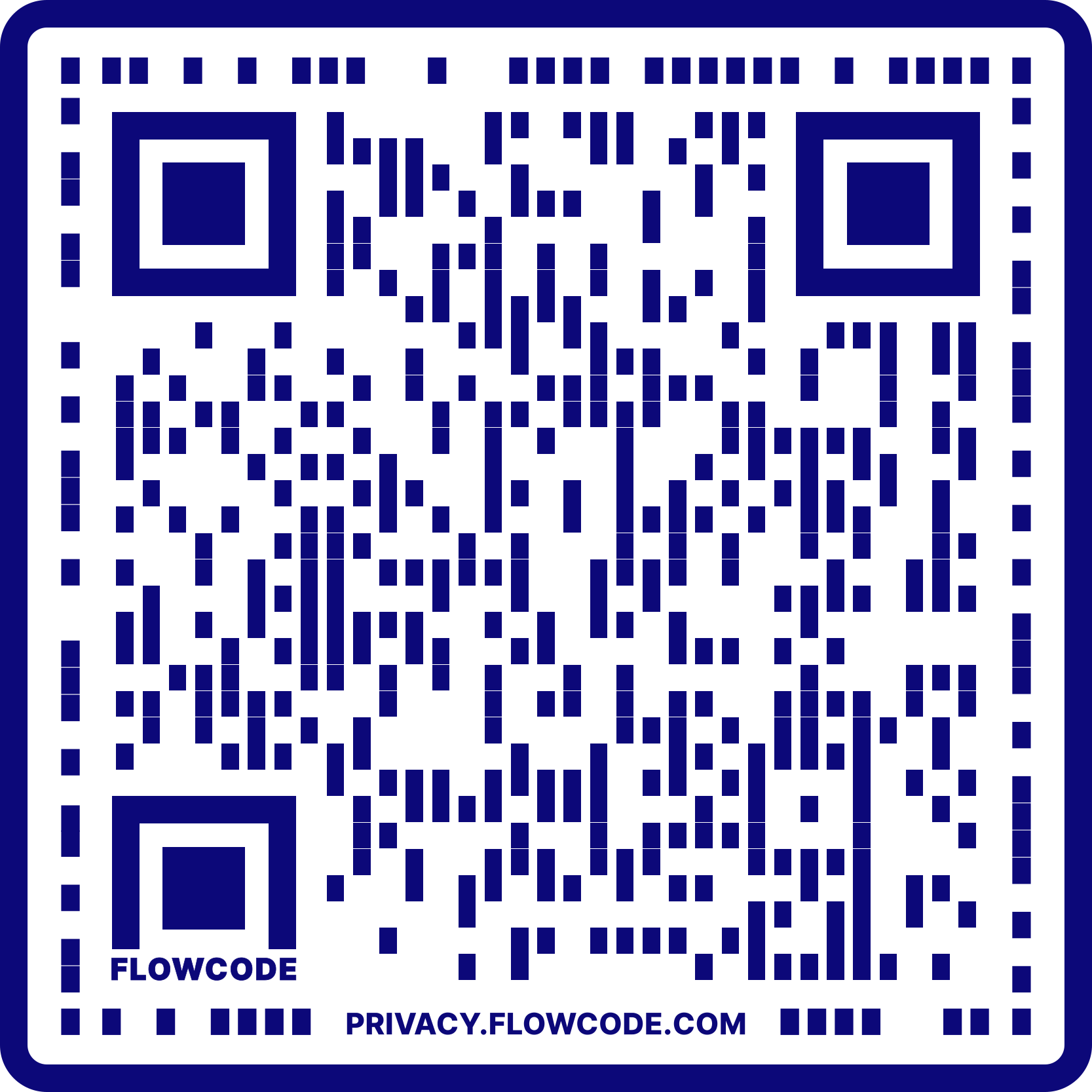 Reach out to ISC (ischelp@hlsr.com or shiftboard@hlsr.com )
Training
Ensure you have a dedicated Shiftboard Coordinator
Check with ISC on new features
ISCHelp@hlsr.com